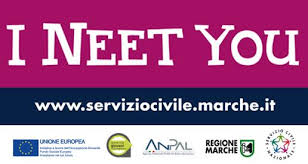 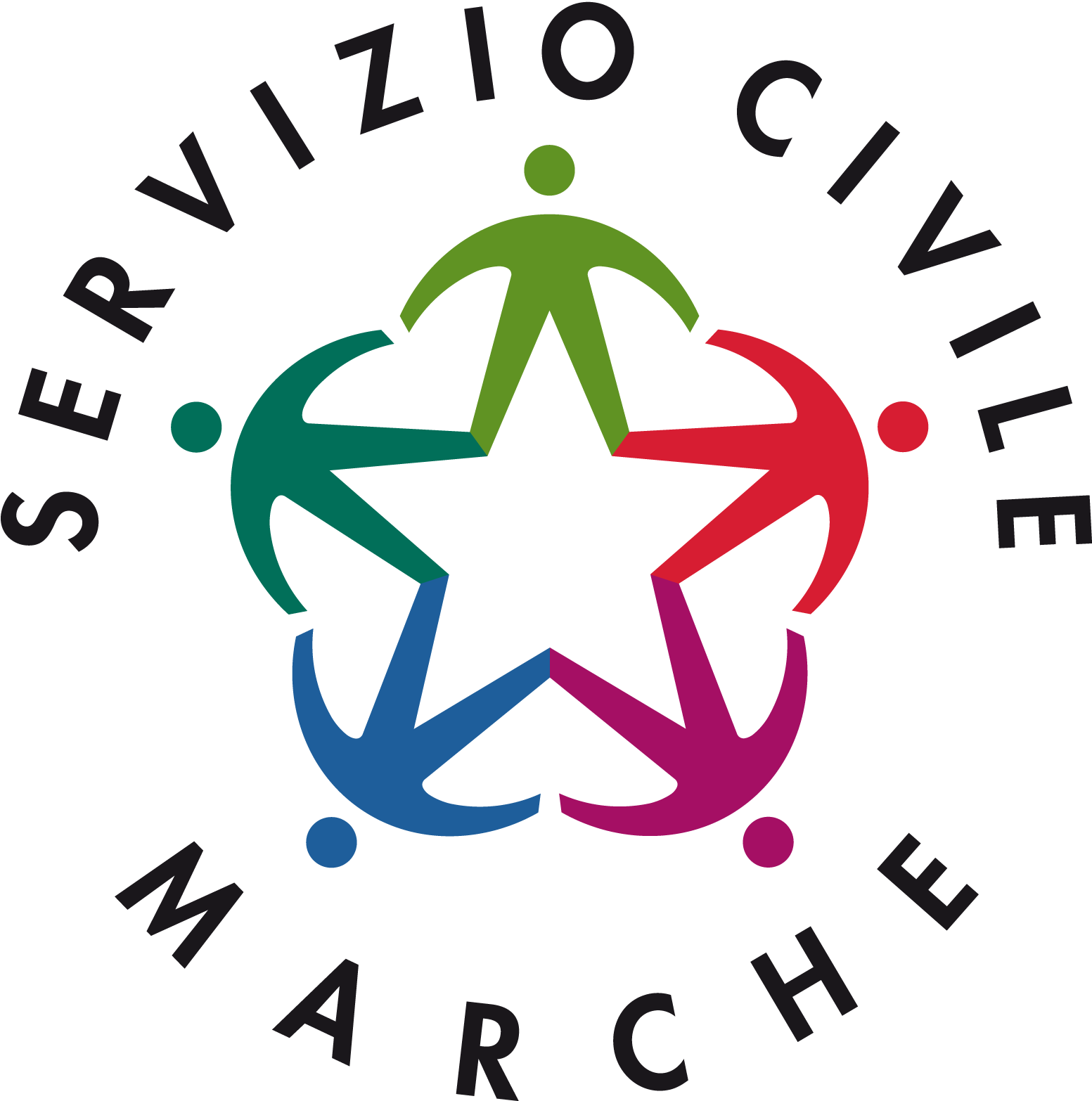 PROGETTO: 
NOI E I NONNI 
Codice progetto: 1097564 

ENTE: 
FONDAZIONE TOMMASO DE LUCA - ENRICO MATTEI

POSTI DISPONIBILI: 
N. 2

RIVOLTO A: giovani disoccupati o inattivi, residenti o domiciliati nella Regione Marche di età compresa tra i 18 ed i 28 anni (28 anni e 364 giorni)

DURATA: 12 mesi 
ORARIO: 25 ore settimanali
COMPENSO: € 507,30 mensili
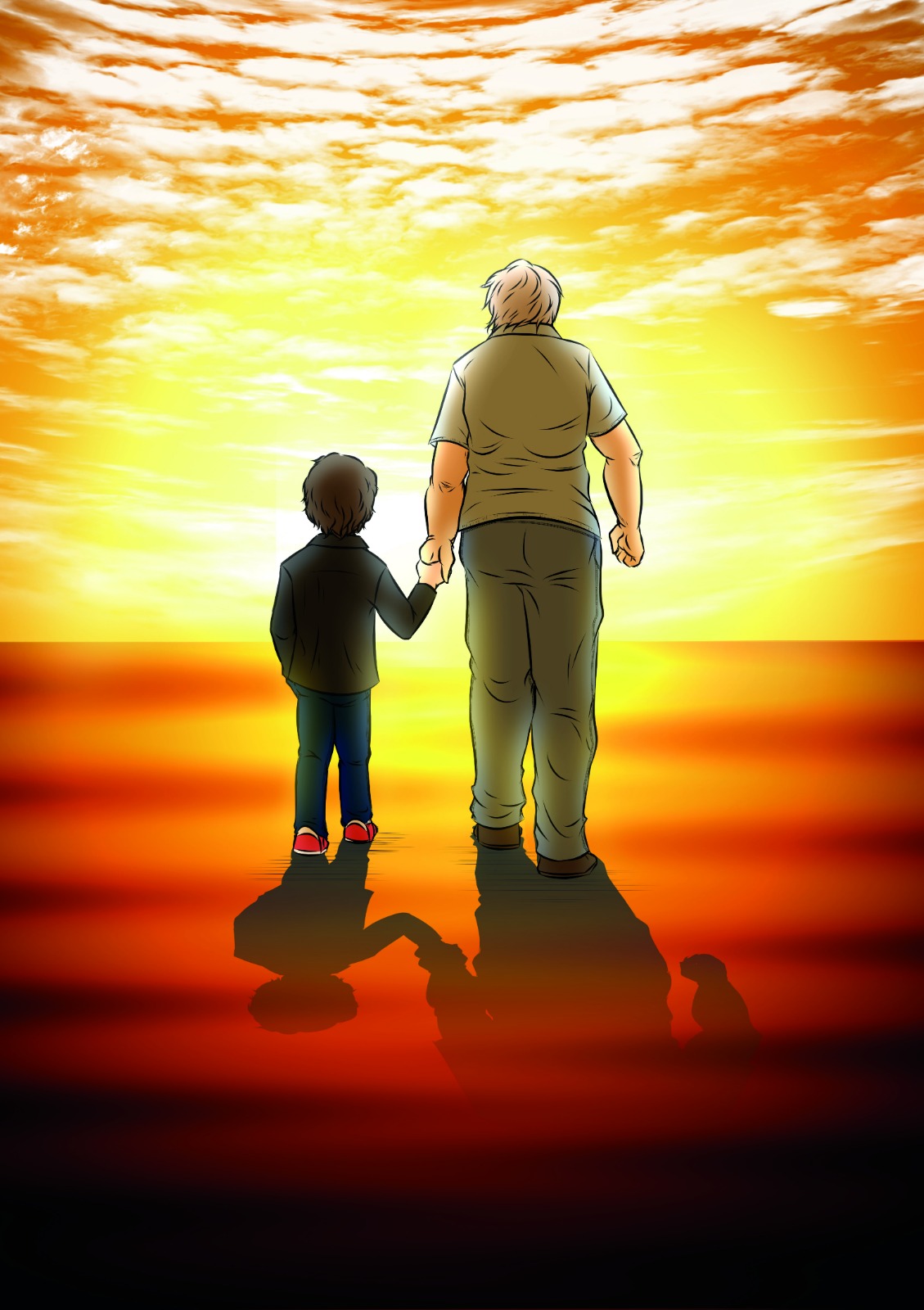 SCADENZA PRESENTAZIONI DOMANDE : 31 GENNAIO 2025
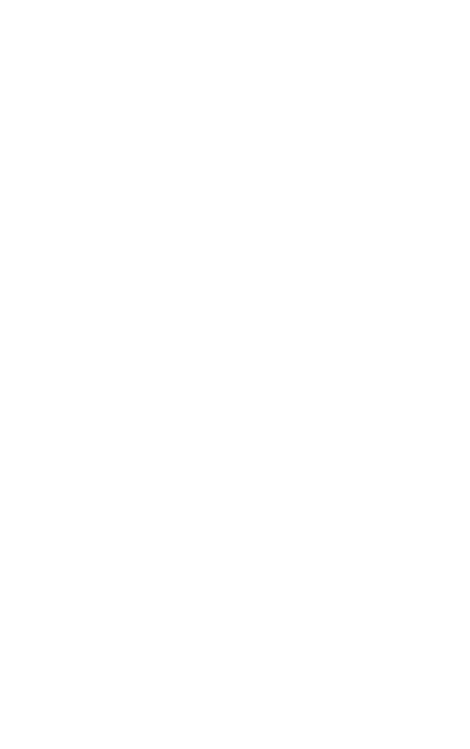 LE DOMANDE COMPLETE DI CURRICULUM VITAE DOVRANNO ESSERE PRESENTATE PER VIA TELEMATICA ALL’INDIRIZZO INTERNET: https://siform2.regione.marche.it
Per info sulla procedura telematica scrivere a: siform@regione.marche.it oppure chiamare allo 071/8063442 e 071/80663600